2019 Assessment WeekWeek commencing 8th April 2019.
Park Hall 
             Academy
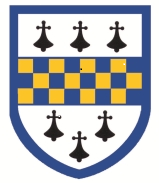 YEAR 7
Subject: French
Length of exam: 1 hour (Writing)
Topics: 
Pupils have been studying all about their school life and how this can be expressed in French. This includes the names of the school subjects in French and opinions about them,  times and when you have certain lessons, what you like to eat and don’t like to eat and also, what you would like to study in the future. They will be required to write about these aspects during an exam which lasts for an hour in class.
Equipment Required:
Pen
Highlighter
Key Vocabulary (they will have a limit of ten words)
A plan for how they will structure their writing (in English).
They will not be allowed to use a dictionary.
Skills Assessed:
Extended writing in French.
Spelling.
Word order.
Grammar targets such as using the correct articles and adjectives for masculine, feminine and plural nouns.
Adapting the present tense with different pronouns to describe others (ie: ‘he’, ‘she’, ‘they’)
‘Ambitious’ use of new vocabulary they have learnt themselves.
Useful Websites/sources of information:http://www.french-games.net/
http://www.verb2verbe.com/
http://www.conjugation-fr.com/  (They will also have a vocabulary booklet to help them to revise.)
2019 Assessment WeekWeek commencing 8th April 2019.
Park Hall 
             Academy
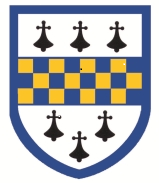 YEAR 7
Subject: Spanish
Length of exam: 1 hour.
Topics: 
Pupils have been learning at topic called ‘Mi Insti’ which is all about their school life and how to describe it in Spanish. This includes what subjects they study, their opinions about different subjects, what there is in their school, what they do at breaktime and their opinions as well as telling the time in Spanish. For their exam, they will be required to write about all of these aspects for within an hour in as much detail as they can.
Equipment Required:
Pen
Highlighter
Key Vocabulary (they will have a limit of ten words)
A plan for how they will structure their writing (in English).
They will not be allowed to use a dictionary.
Skills Assessed:
Extended writing in Spanish.
Ability to form sentences with the correct punctuation.
Including the correct spellings of vocabulary.
An understanding of how spellings change depending on whether nouns are masculine, feminine or plural.
Using conjunctions and opinions to extend sentences.
Writing in small paragraphs in Spanish.
Useful Websites/sources of information:http://www.spanish-games.net/
http://www.duolingo.com
https://rockalingua.com/games/colors
Park Hall Academy.
2019 Assessment Week commencing 8th April 2019.
YEAR: 7
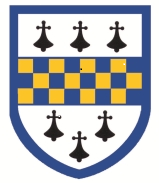 Subject: Computer Science
TOPIC:
Computational Thinking, Algorithms & Programming : 
2.2 Programing Techniques : The use of sequence and selection within games
Digital Threats : Smart Phone / Technology awareness
Equipment Required:
Equipment Required: 	
		Pen, 
		Pencil
		Ruler
Useful Information:
http://www.teach-ict.com/
https://scratch.mit.edu/
Park Hall 
             Academy
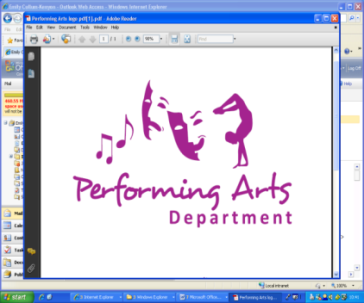 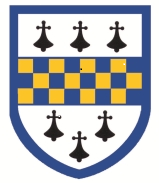 YEAR 7 – Block 3
Subject: Dance
Length of exam: 1hr (Practical) 30 mins (Written)
Topics: 
Musical Theatre 
Dance skills used in Musical Theatre
Singing skills used in Musical Theatre
Equipment Required:
Practical Assessment  - Lesson 4
Each student is to perform in a dace of their choice from a musical
Bare feet
Girls – trousers/ leggings
Written Assessment – Lesson 5
Each student is to complete a written knowledge test. 
Pen
Skills Assessed:
Accuracy of movement
Movement memory
Spatial awareness
Accuracy of timing
Interpretation of dance idea
Embodiment of character
Use of expression
Relationships with others
Useful Websites/sources of information:
You tube: Matilda the Musical
The supporting revision guide given to your child in lesson 9. This needs to be signed once you have seen them revising the information in preparation for this knowledge test.
Park Hall 
             Academy
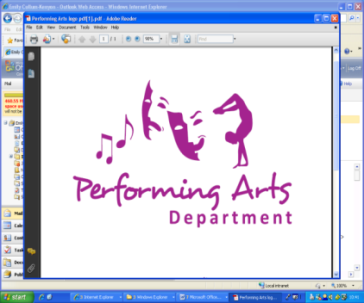 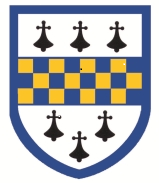 YEAR 7 – Block 3
Subject: Drama
Length of exam: 1hr (Practical) 30 mins (Written)
Topics: 
Musical Theatre 
Acting skills used in Musical Theatre
Characterisation Techniques and Drama Strategies
Equipment Required:
Practical Assessment  - Lesson 4
Each student is to perform a piece of scripted drama and will take on the role of one of the main characters in Matilda. (Matilda, Mr Wormwood, Mrs Wormwood, Miss Honey or Miss Trunchbull)
Written Assessment – Lesson 5
Each student is to complete a written knowledge test. 
Blue/Black Pen
(if possible) Green pen to peer mark
Skills Assessed:
Body language
Facial expressions
Use of voice (volume, pitch, tone, tempo, volume, clarity)
Clear status shown through levels
Line learning 
Contribution of ideas
Working as a team
Useful Websites/sources of information:
YouTube: Matilda clips
The supporting revision sheet given to your child in lesson 9. This needs to be signed once you have seen them revising the information in preparation for this knowledge test.
Park Hall Academy.
2019 Assessment Week commencing 8th April 2019.
YEAR 7:
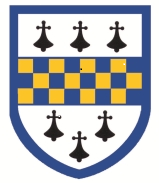 Subject: English
TOPIC:
Romeo and Juliet
Equipment Required:
Pen/Highlighter
Useful Information:
Students have been studying Romeo and Juliet. The assessment will be about a theme/character or specific scene.
Park Hall Academy.
2019 Assessment Week commencing 8th April 2019.
YEAR: 7
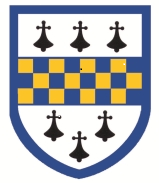 Subject: History
TOPIC: The Crusades
Describe two features of Medieval Jerusalem.

Write a narrative account analysing the key events of the Crusades.

”Overall the Crusades were more of a success for the Muslims than the Christians”

Saladin – Muslim leader who United Islam against the Crusaders
Richard I (The Lionheart) reigned England 1189-1199

Crusade – A war or mission followed for religious reasons. Linked to Christianity.

Pilgrimage – A religious journey. Often made to atone for Sins. 

Inevitable – Something certain, guaranteed to happen. 

Constantinople – Capital City of Byzantium. The  launchpad for many Crusades.

Outremer – French for “Land beyond the sea”. Name given to new Kingdom of Jerusalem.

Jihad – Means “struggle” or to fight against enemies of
Islam. 

Childrens Crusade – 1212 expedition by young children to the Holy Land. 

Long Term – A reason in the distant past for something

Short Term-A reason in the immediate past for something
Equipment Required: Pen, Pencil and Ruler
Useful Websites/sources of information:
BBC Bitesize: Key Stage 3 History.
www.schoolhistory.co.uk
Spartacus-educational.com
www.historyonthenet.com
Park Hall Academy.
2019 Assessment Week commencing 8th April 2019.
YEAR:
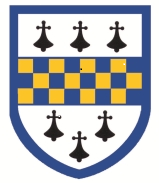 Subject: Year 7 set 1
TOPIC:
Negative numbers 
Sharing in ratio 
Multiplying and dividing decimals 
Mean, median, mode, range 
Percentages of amounts 
rounding 
Fraction, decimal, percentage conversions
Calculating missing angles in lines, triangles and quadrilaterals
Solving equations 
Scatter graphs
Highest common factor and lowest common multiple 
Factorising 
Substitution 
Expanding
Trial and improvement 
Using a calculator
Percentage increase and decrease
Equipment Required:

Calculator, pen, pencil, ruler
Useful Information:
Assessment is taking place on Tuesday 9th April 
 Use Mathswatch questions to support your revision
Park Hall Academy.
2019 Assessment Week commencing 8th April 2019.
YEAR:
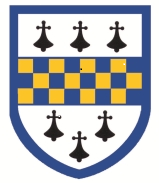 Subject: Year 7 set 2 and 3
TOPIC:
Percentages of amounts 
Fraction, decimal nad percentage conversions 
Mixed numbers and improper fractions
Adding fractions
Simplifying fractions
Fractions of amounts
Probability in words and as fractions 
Direct proportion
Sharing in a ratio
Solving problems with ratio
Mean, median, mode and range 
Factors and multiples 
Expanding brackets 
Rounding
Equipment Required:

pen, pencil, ruler
Useful Information:
Assessment is taking place on Tuesday 9th April 
 Use Mathswatch questions to support your revision
Park Hall Academy.
2019 Assessment Week commencing 8th April 2019.
YEAR:
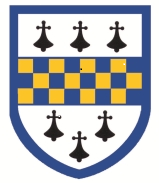 Subject: Year 7 set 4
TOPIC:
Factors and multiples
Square and cube numbers
Adding decimals 
Order of operations
Writing numbers from words
Measuring and drawing lines 
Rounding 
Reading scales
Converting between mm, cm and m 
Working out change 
Identifying right angles, parallel sides and shape properties 
Drawing angles 
Working out missing angles on a line and in a full circle
Ordering decimals
Perimeter 
Line symmetry and rotational symmetry 
Area of rectangles 
Reading tables
Mean, median, mode and range
Equipment Required:

pen, pencil, ruler
Useful Information:
Assessment is taking place on Tuesday 9th April 
 Use Mathswatch questions to support your revision
2019 Assessment Week commencing 8th April 2019.
Park Hall 
             Academy
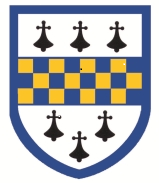 YEAR 7
Subject: Science
Length of exam: 35 minutes
Topics:

Interdependence, Sound and Separation Techniques
Equipment Required:

Pen, pencil, ruler, rubber, highlighter, calculator
Skills Assessed:
Knowledge of key words
Literacy
Numeracy
Analysing graphs, data in tables
Useful Websites/sources of information:
Your class book
https://www.bbc.com/education/levels/z4kw2hv